Agriculture & Rural Development
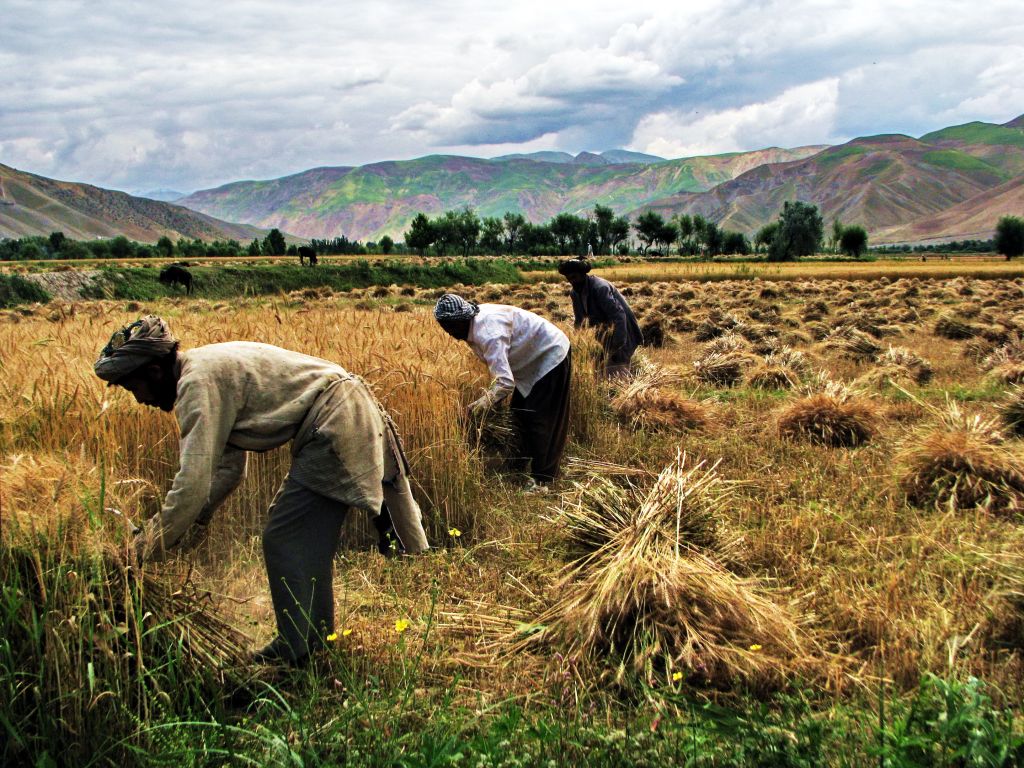 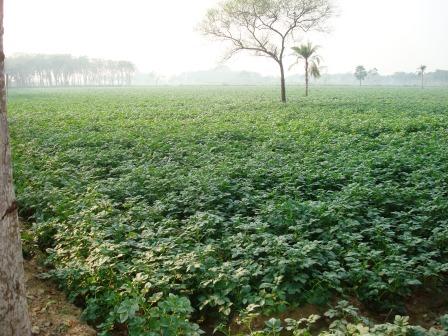 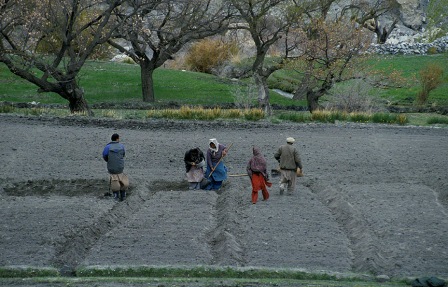 The World Bank Program in South Asia
Simeon Ehui Sector ManagerSouth Asia Agriculture & Rural Development
A Region of Contradictions
Population: 1.6 billion
Rural population: 1.1 billion
Average GDP Growth 2000-2010: 7.1%
Average Agricultural Growth 2000-2010: 3.1%
Largest concentration of poor in the world
Malnutrition higher than Sub-Saharan Africa
Large concentration of conflict and natural disasters
Where do our clients want to be in 2030?
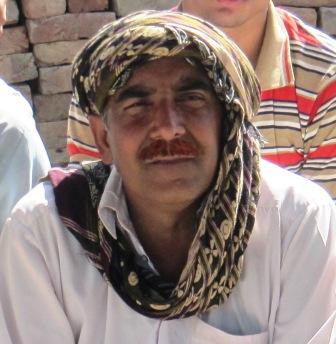 Faster Growth
Higher productivity
Lagging areas
Inclusiveness
Women & res. poor farmers
Economic opportunity
Sustainability
Environmental degradation 
Resilience to climate shocks
Food security
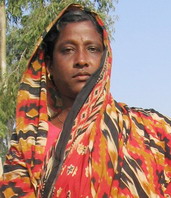 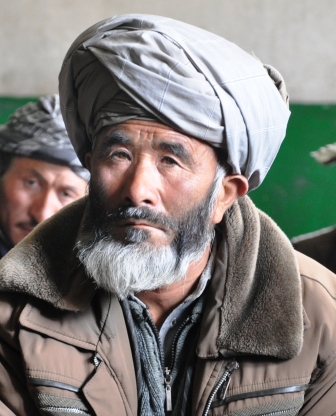 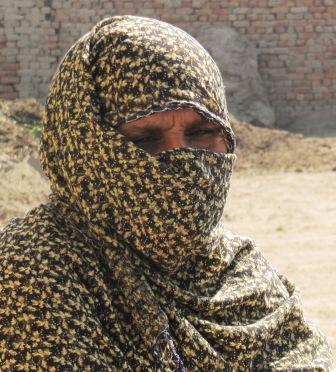 Challenges to Agriculture & Rural
Slowing agricultural productivity growth
Degraded natural resource base (soils, water)
Increasing water scarcity and competition
Declining competitiveness
Demographic pressure, declining & fragmented farms
Neglect of agriculture sector, poor public expenditures
Changes in official development assistance
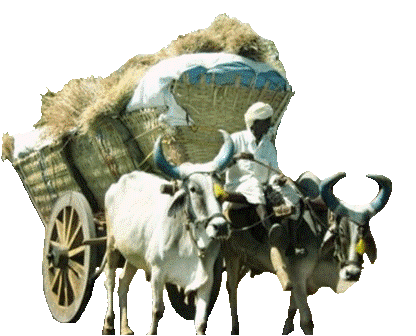 Constraints and challenges
Changing context and opportunities
How We Work at the World Bank
Our Strategic Objective
To promote inclusive and sustainable rural growth and food security
Operationalizing the action plan
Focus areas and building blocks
Empowerment & Poverty Reduction
Natural Resources Management
Productivity
Competitiveness
Market information
Quality testing
New seeds
New breeds
Spread existing tech
ITC for financial access, entitlements
Remote Sensing
Water efficient systems
Technology
Incentives for diversification
Participation laws
Increased awareness of rights
Price support
Marking laws
Private sector access
Remote Sensing
Water efficient systems
Policies & Regulations
Producer groups
Cooperatives
Research & extension
Self-help groups
Common interest groups
Watershed groups
Forestry groups
Public sector
Wholesale markets
Quality regulations & monitoring
Institutions
Differentiated interventions for clients
Bringing focus to lagging areas:  food security and growth
Agriculture & rural comprise 25% of projects and 21% of the Bank’s current commitments in South Asia
Investment on an upward trend
World Bank lending to agriculture is rising . . .  dominated by India
Projects and Lending Across the Region (millions)
Significant challenges outside of India
Coping with ongoing or recently ended conflicts that destroyed infrastructure, livelihoods, and citizen-state relations
Most investment in water and general rural development
Activities and Priorities
Afghanistan
Irrigation restoration
Continued rural rehabilitation
High-value agriculture
Consolidating role of rural institutions (CDCs)
Capacity building of government
Activities and Priorities
Pakistan
Water use efficiency
Emergency response (floods)
Re-invest in R&D and Dissemination
Technology, seeds, breeds, diversification
Market competitiveness
Rural livelihoods for the poor
Rural policies and institutional development
Activities and Priorities
India
Go East Initiative
Water use efficiency - Climate Smart Agriculture
Rainfed agriculture
Technology R&D and Dissemination
Sustainable Land Management
Mixed Crop-Livestock Farm Systems
Farmer Collective Action
Market competitiveness
Rural Connectivity
Activities and Priorities
Nepal
Irrigation rehabilitation
Rural institutions for poverty reduction
Food price crisis response
Improving seed and input systems
Linking producers to markets
Rural Connectivity
Activities and Priorities
Bhutan
Increasing agriculture productivity
Improving farmer livelihoods
Activities and Priorities
Bangladesh
Emergency response (cyclones, flood)
Water management
Rural institutions for poverty reduction
Farmer collective action
Reform of research and extension systems
Activities and Priorities
Sri Lanka
Reconstruction (Northern Province)
Rural infrastructure
Rural institutional development
Irrigation/water management
Market competitiveness
Thank you